Charles I
The shortest king becomes even shorter.
Charles I: Quick Bio
Charles was James I’s last child and was not expected to take the throne.
He had several physical challenges as a boy.
He followed the example of his father, and wanted to rule without Parliament.
He rather listen to old favorites than Parliamentarians.
He angered Puritans and Protestants by not doing enough to promote their faith
Charles and his Economics
Remember: The king needs parliament for to introduce taxes!
Charles likes his lavish life and has to fight exterior enemies.
Traditionally  - Taxes.
Charles – 
Forced loans*
Ship money*
Tunnage and poundage*
Billeted* soldiers with homeowners
Sold titles of nobility
*Find the explanations for these terms
Charles and his Religious woes
Puritans gained more power in Parliament and were pressing for advancement of their cause.
All Protestants were upset that the king was too tolerant of Catholics – the wife!
Charles’ actions that angered Puritans
Ornate decorations and rituals
Anglican prayer books in Scotland
Charles and the repression of civil rights
Those who spoke against Charles were punished publically 
Seditious Libel
Pillory
Ears 
Branding



Court of Star Chamber – pg 135
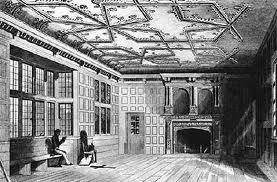 The Court of Star Chamber
The power of the Court of Star Chamber was synonymous with  the abuse of power by the Charles I and his circle. 
Using the court to examine cases of sedition,  the court could be used to suppress opposition to royal policies
King Charles I used the Court of Star Chamber as Parliamentary substitute during the eleven years of Personal Rule, when he ruled without a Parliament. 
He made extensive use of the Court of Star Chamber to prosecute dissenters, including the Puritans.
Charles struggles with his Rule
After 3 years of ruling without Parliament
King called parliament to get more money, as his illegal methods were not working
They would not agree unless he signed Petition of Right, 1628
Read the selection – page 136
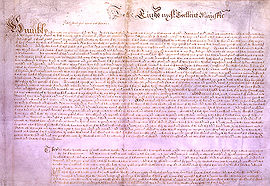 Charles Sets off on the Road to Civil War
Buckingham – assassinated
Stafford – creative money making
Will be executed for treason
Laud – Prayer books in Scotland
Will be executed for starting the Bishops’ war
Short Parliament - $ for Bishop’s War
Bishops War – Scotland 1 – England 0
Charles Bankrupt – Long Parliament
Charles vs Long Parliament
Parliament was not supportive of the King
Demanded that Laud and Strafford be turned over (they were executed)
Charles was forced to sign a bill “the Grand Remonstrance”  that required him to 
Call parliament regularly
Not impose illegal and invented taxes
Pass the control of the army and navy to parliament
Uphold the “privilege of Parliament”
The bill passed by 11 votes.
Charles vs Long Parliament
Parliament was becoming divided between those who supported the King (Royalists) and those who were in favor of Parliament (Parliamentary Party), led by John Pym (creator of the Grand Remonstrance)
RECOUNT!! Nah, I’ll just bring in the army
Charles believes he can swing the vote in his favour.
With 400 soldiers, Charles stormed parliament to arrest the leading MPs.
However, his scheme hadn’t been so secretive, and the 5 MPs had escaped.
This move was in clear violation of the “Privilege of Parliament” so no arrests were made, only new enemies in Parliament.
You bring your army, we’ll bring in ours
Rebellion in the streets
Thousands of citizens armed themselves and surrounded Parliament. 
The leading MPs returned to their seats to the  cheers of their peers.
Charles,  fled London, went North to Nottingham, where he would have support.

In Nottingham, Charles raised his standard
Review: In his fight to remain king, what actions and reactions happened.
Economically:
Illegal methods: ship money, tunnage and poundage, forced loans, selling titles;  for extravagant living and bad wars. 
Religious:
Force Anglican bible on the Scots, continue “papist” church ceremonies to anger Puritans. 
Politically 
Divine right, not calling parliament and ruling without it, not ruling by council, misusing Royal Prerogative, lying to Parliament and going back on his word
Socially
Limiting people’s right to free speech, Court of Star Chambers
PLUS – the Spark that blew the situation out of control and over the edge…

Abuse of Parliamentary Privilege 
Marching in with Army to arrest the MPs
ROYALIST
PARLIAMENTARY PARTY
ROUNDHEADS
CAVALIERS
ENGLAND
AT  WAR
New Model Army
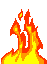 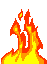 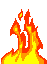 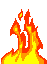 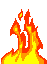 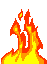 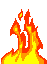 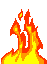 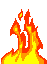 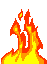 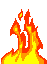 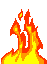 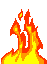 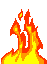 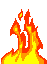